Мастер-класс  «Подарки осени»Пластилинография
Подготовила: 
Дроботова Наталья Федоровна
воспитатель  МБДОУ № 33 г. Азова
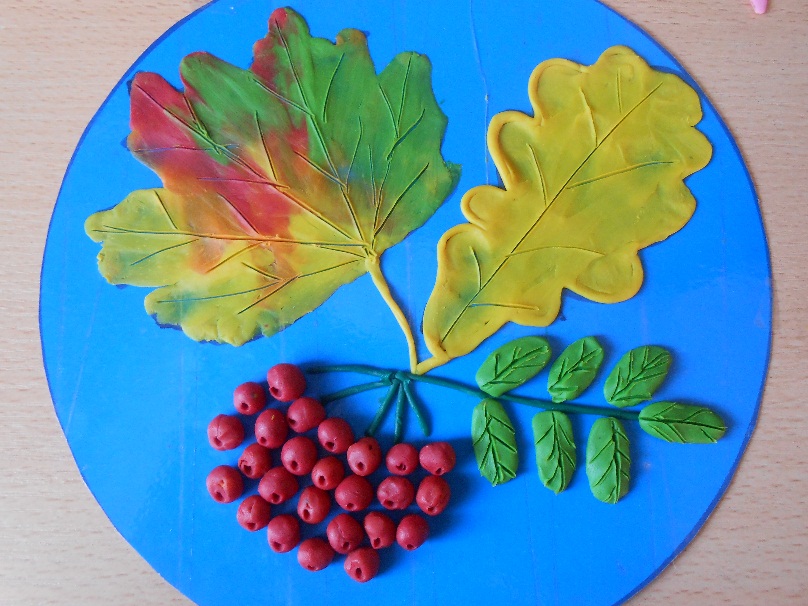 Цель: Расширить знания воспитателей о нетрадиционных способах использования пластилина в работе с детьми.
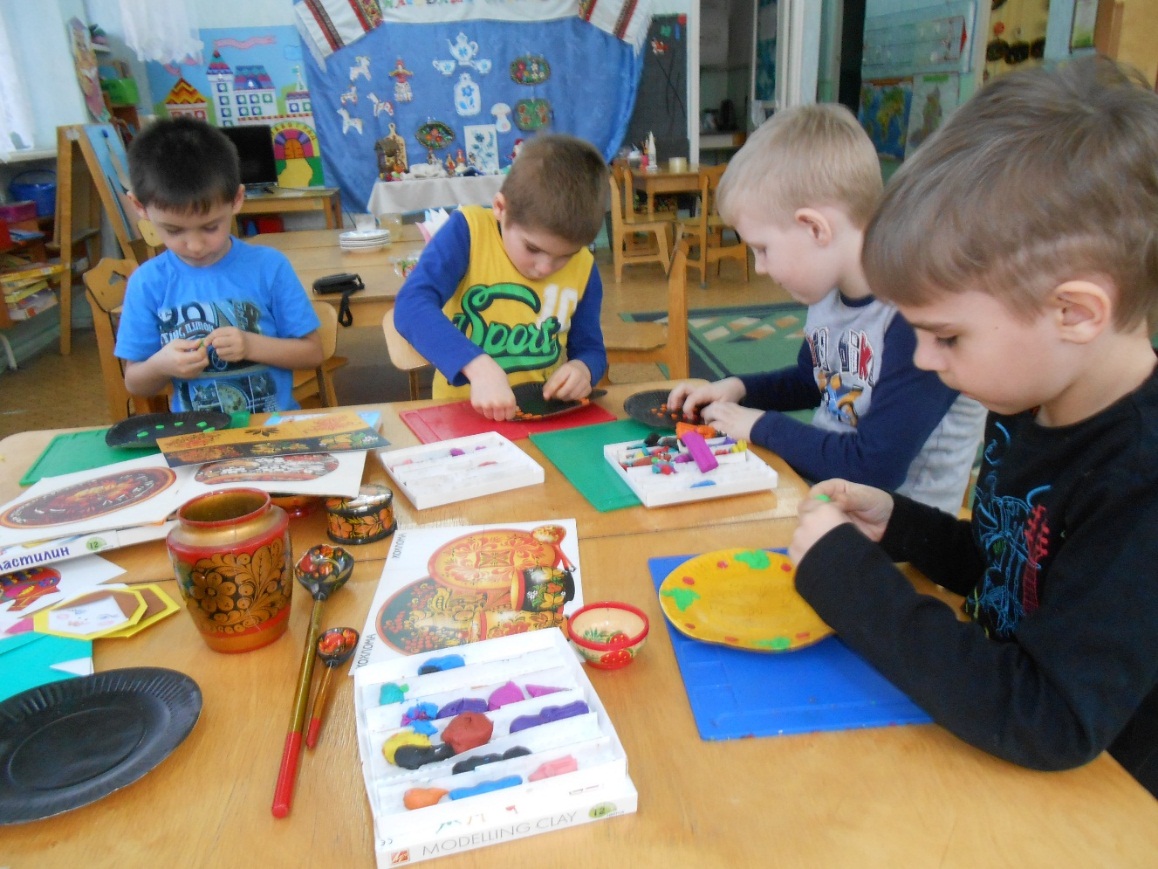 Материалы: 
круг из картона (d = 20 см) синего цвета, с силуэтами  кленового, дубового листьев, за ламинированных скотчем,
набор пластилина,
стека,
доска для лепки,
салфетки для рук.
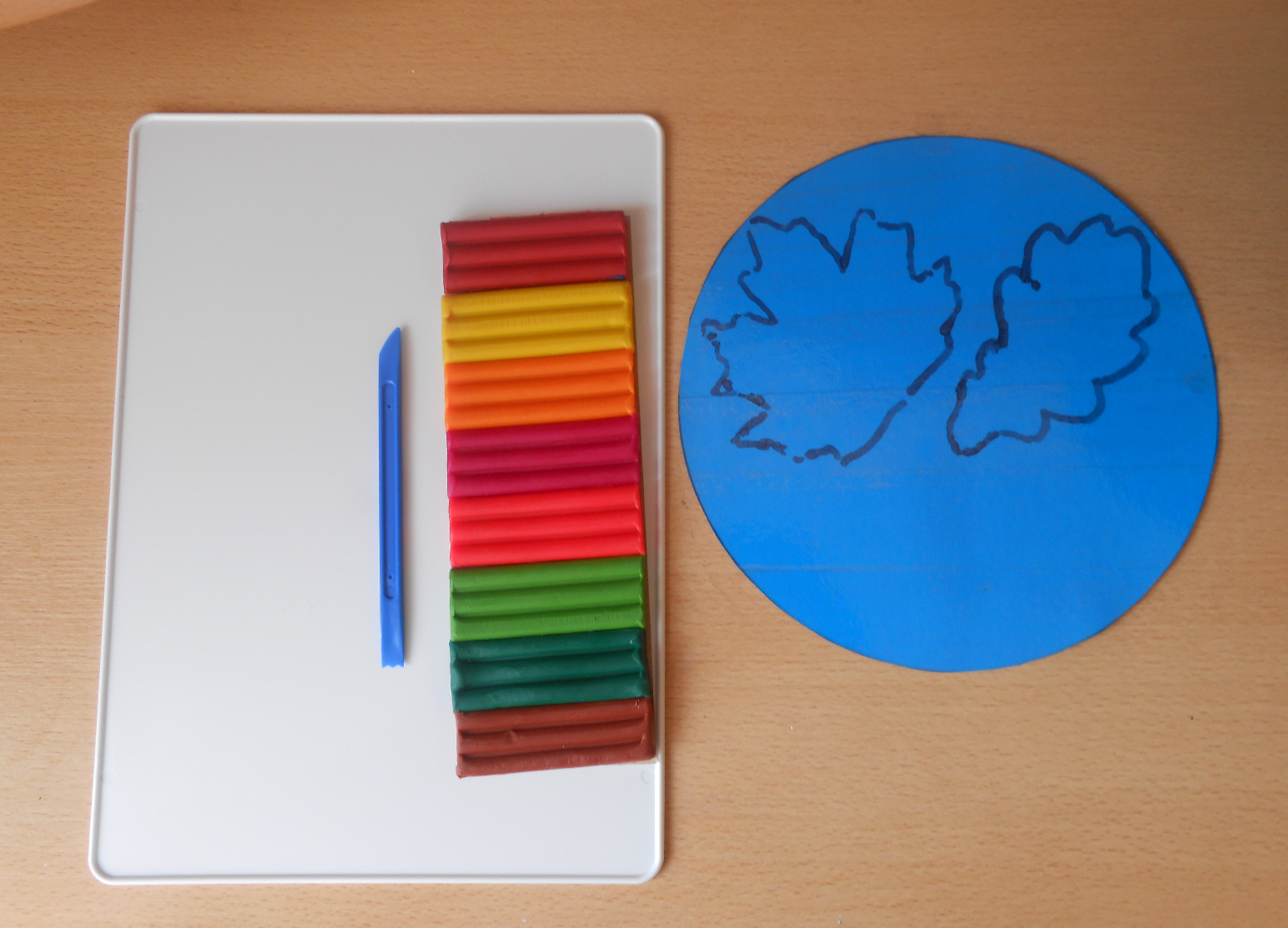 Ход работы
1. Разноцветные кусочки пластилина накладываем на силуэт кленового листика и «вливать» цвет в цвет, сглаживая границы соединения пластилиновых пятен разного цвета.
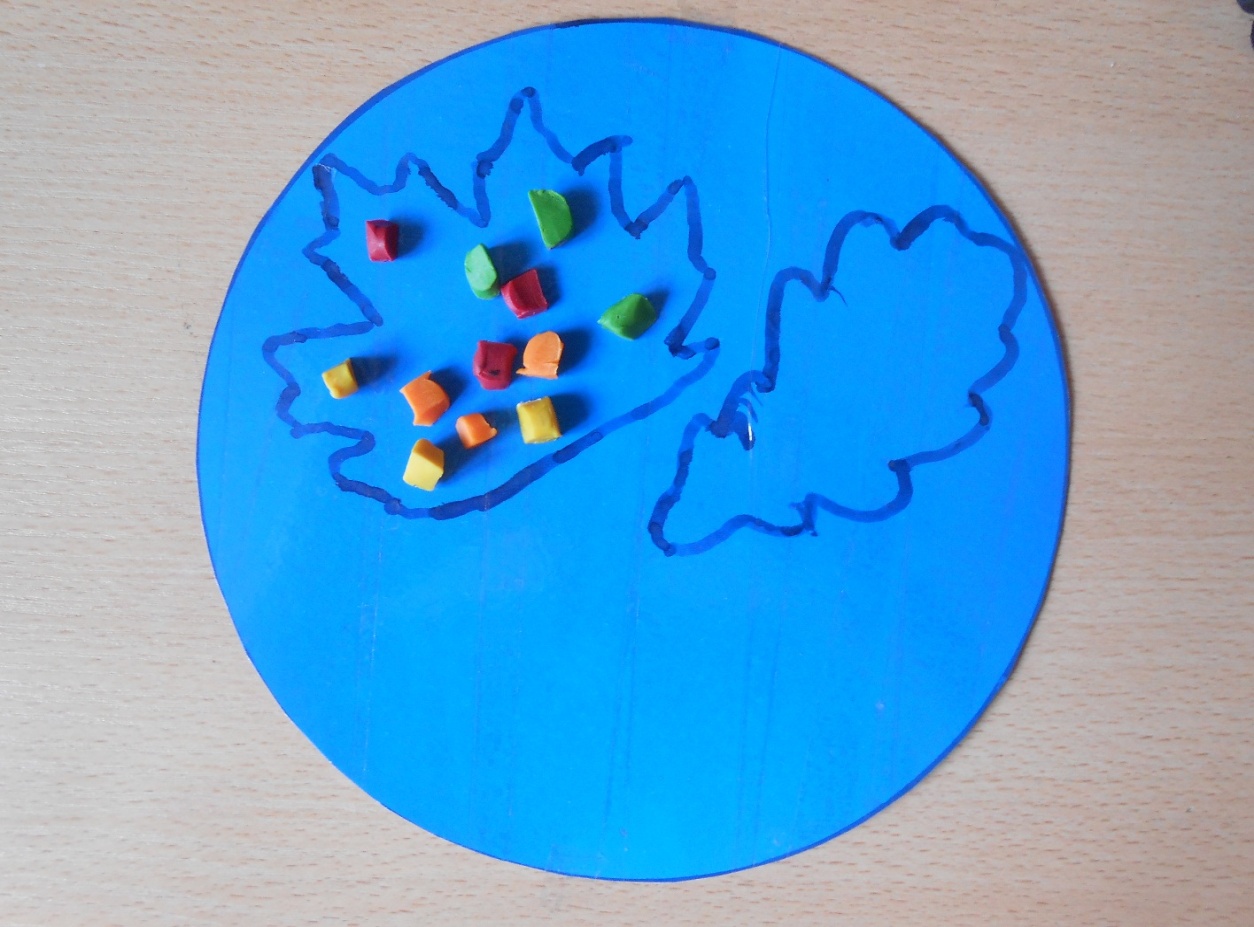 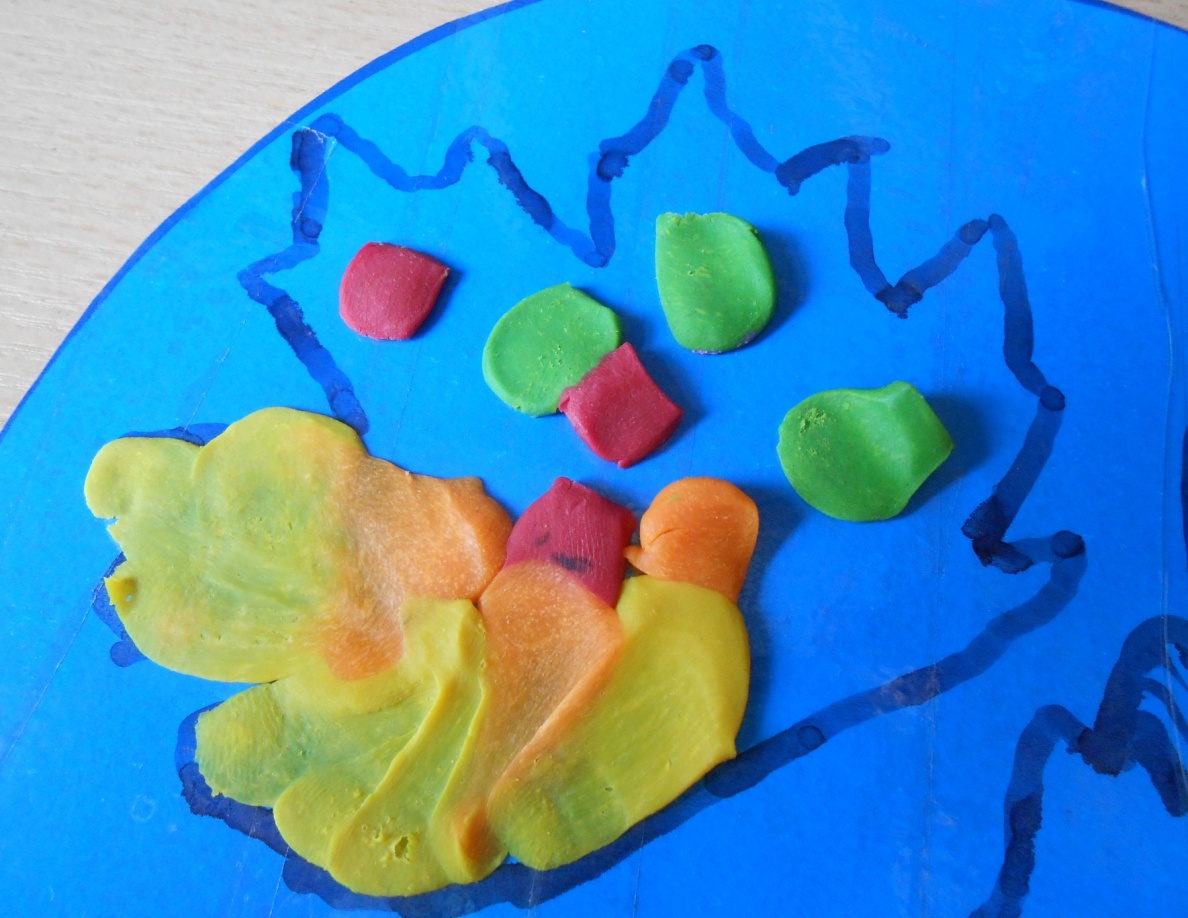 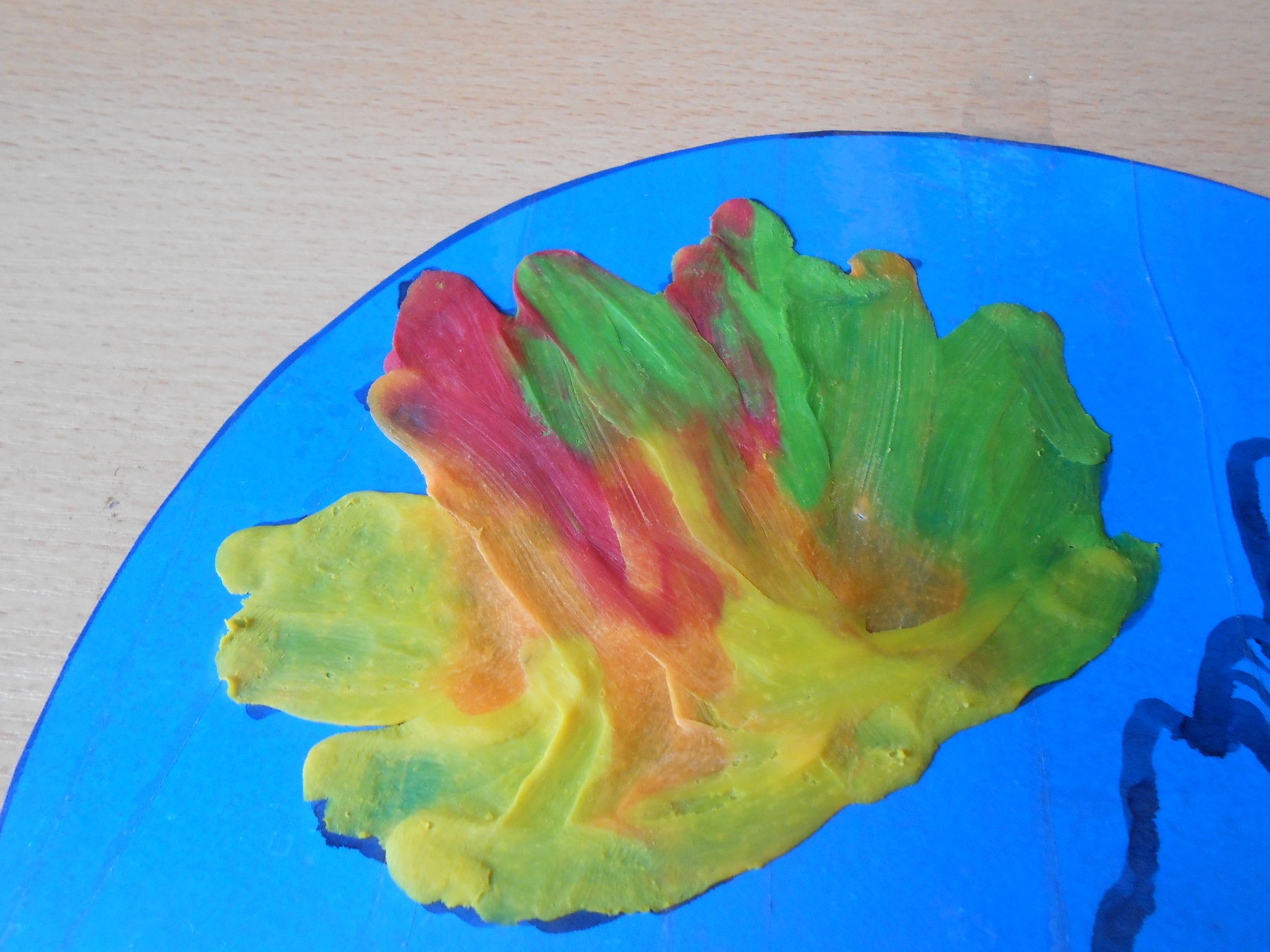 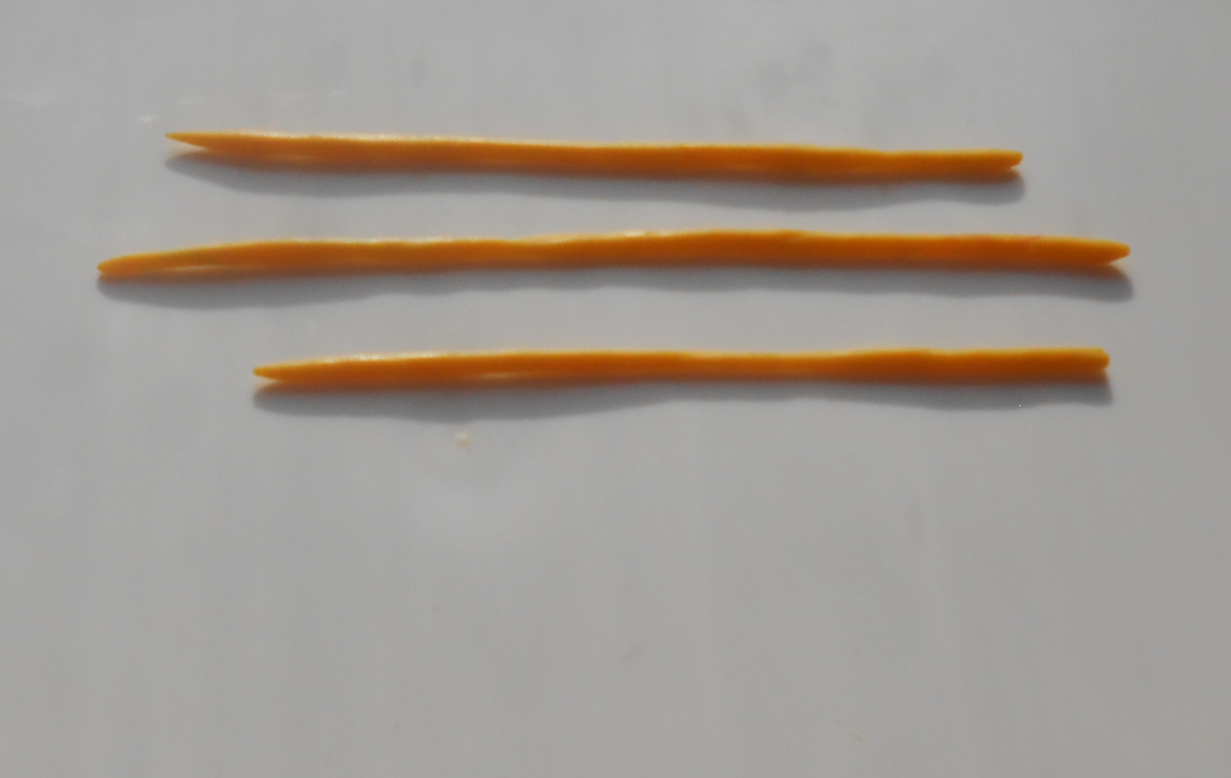 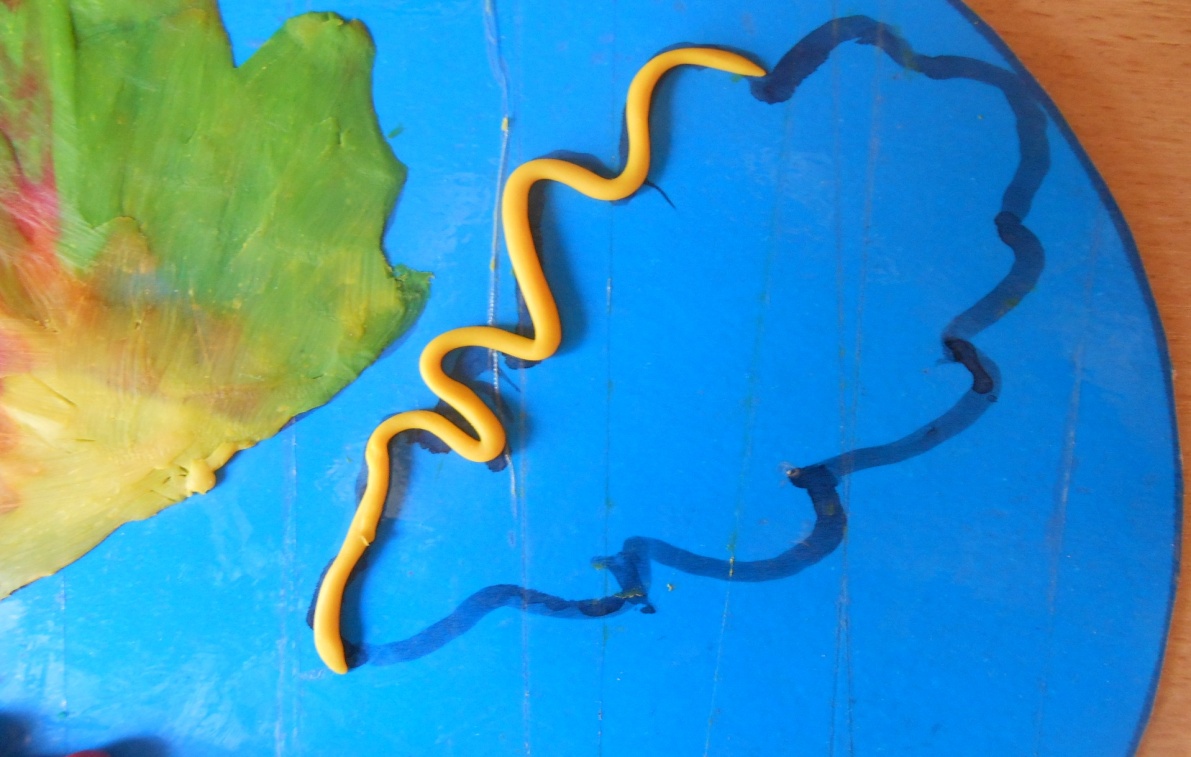 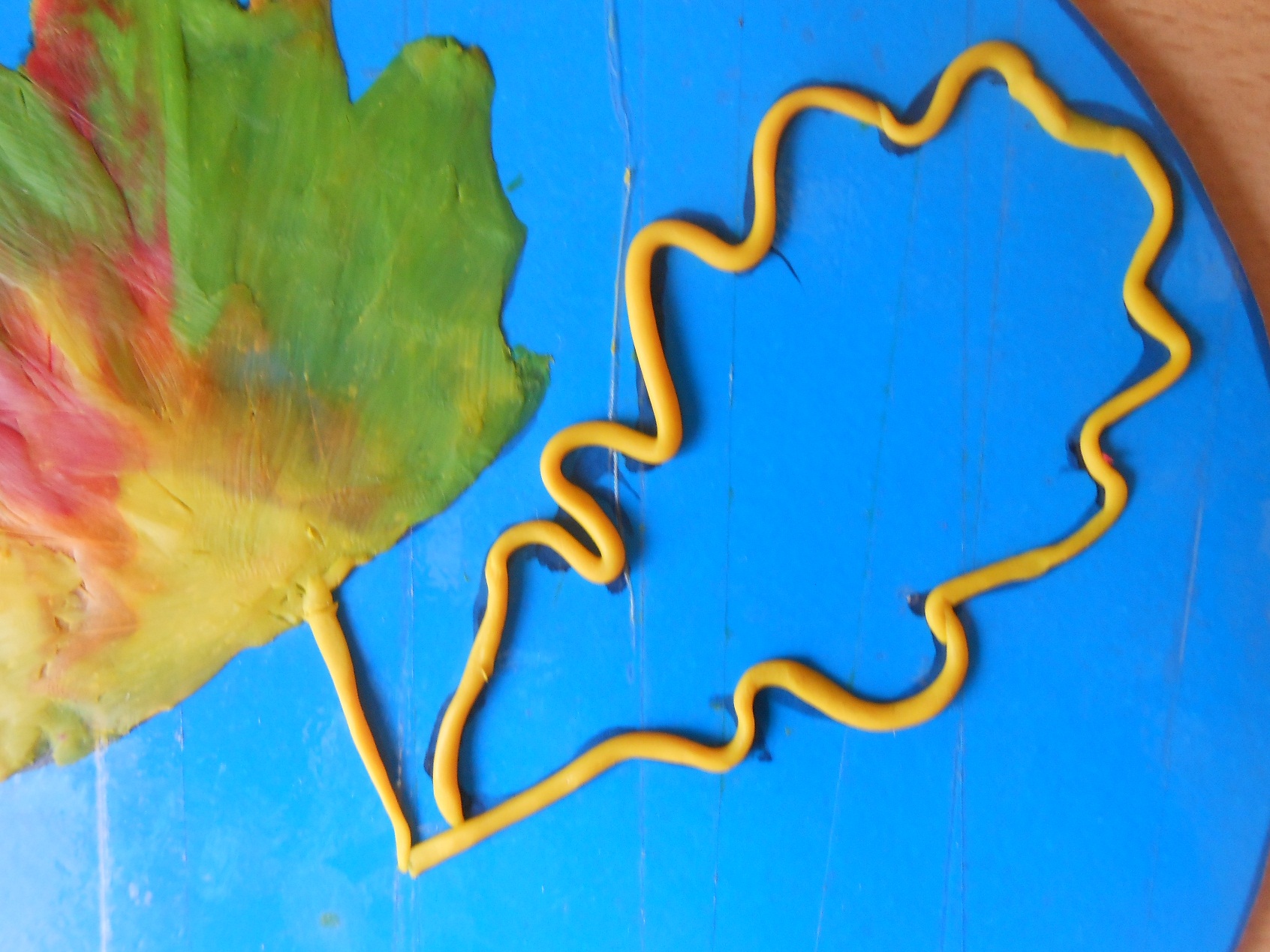 4.  Заполним тем же цветом внутри силуэта
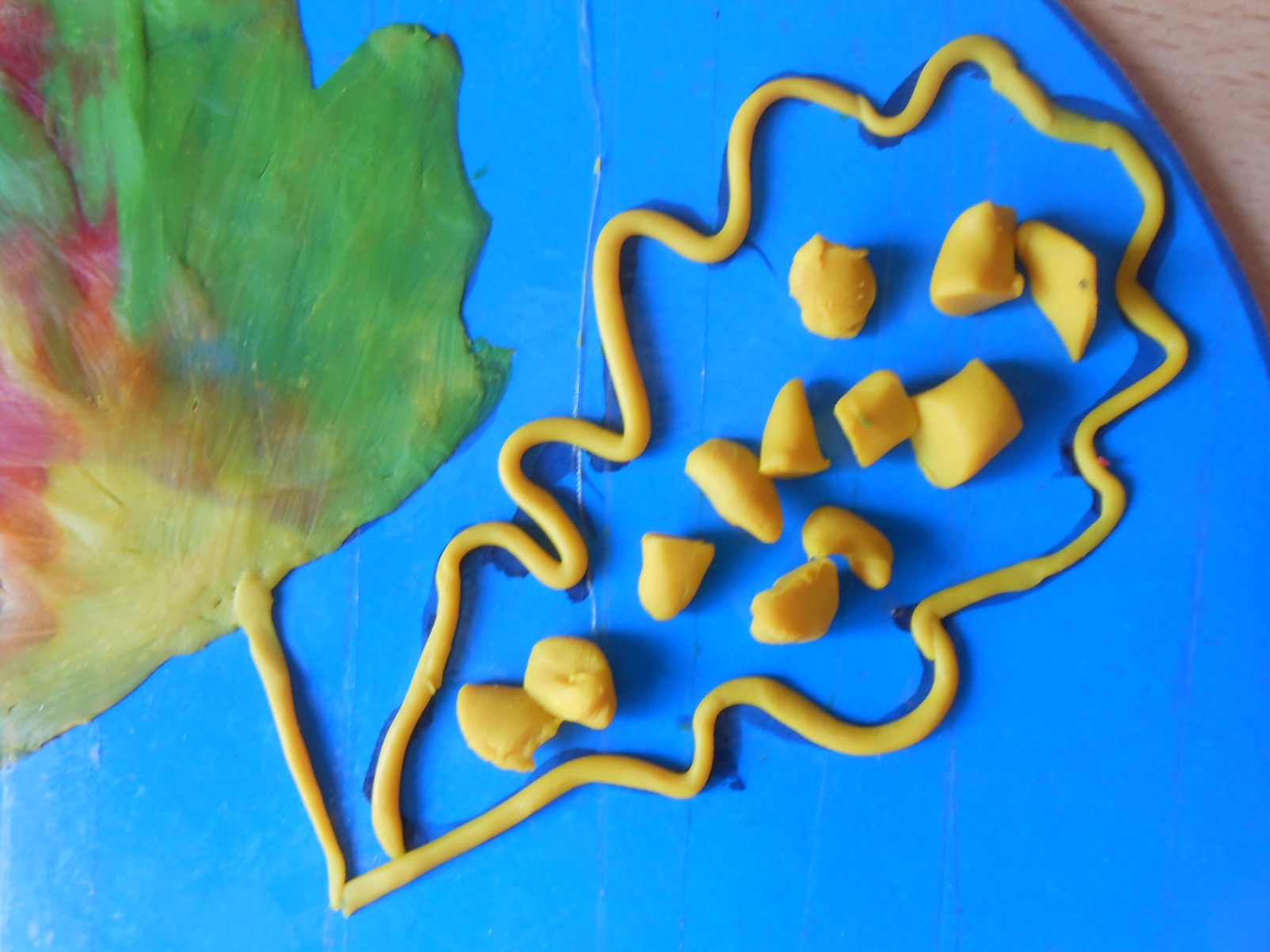 5. Сгладим поверхность листика пальчиками
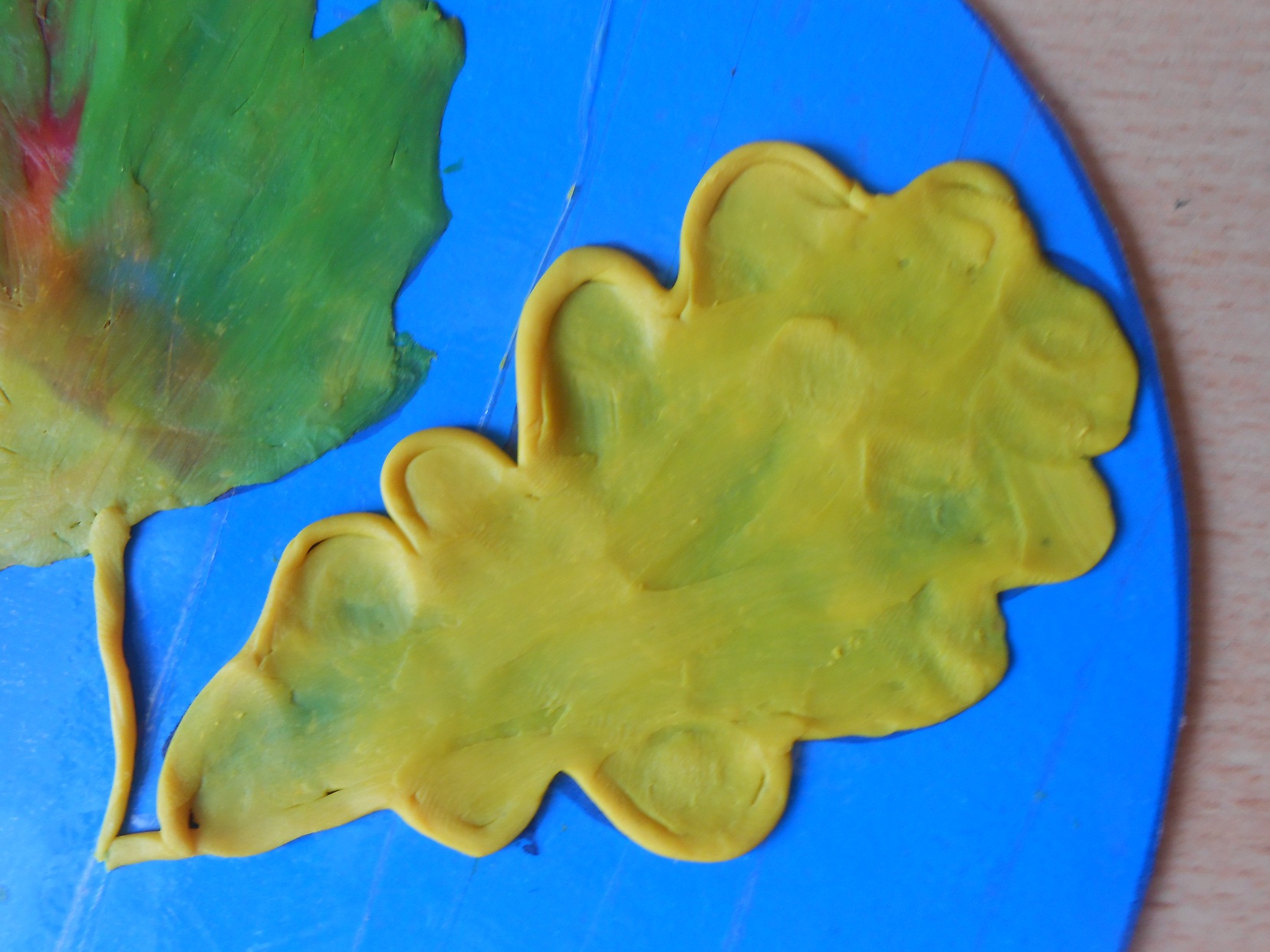 6. Раскатаем две тонкие колбаски темно-зеленого цвета
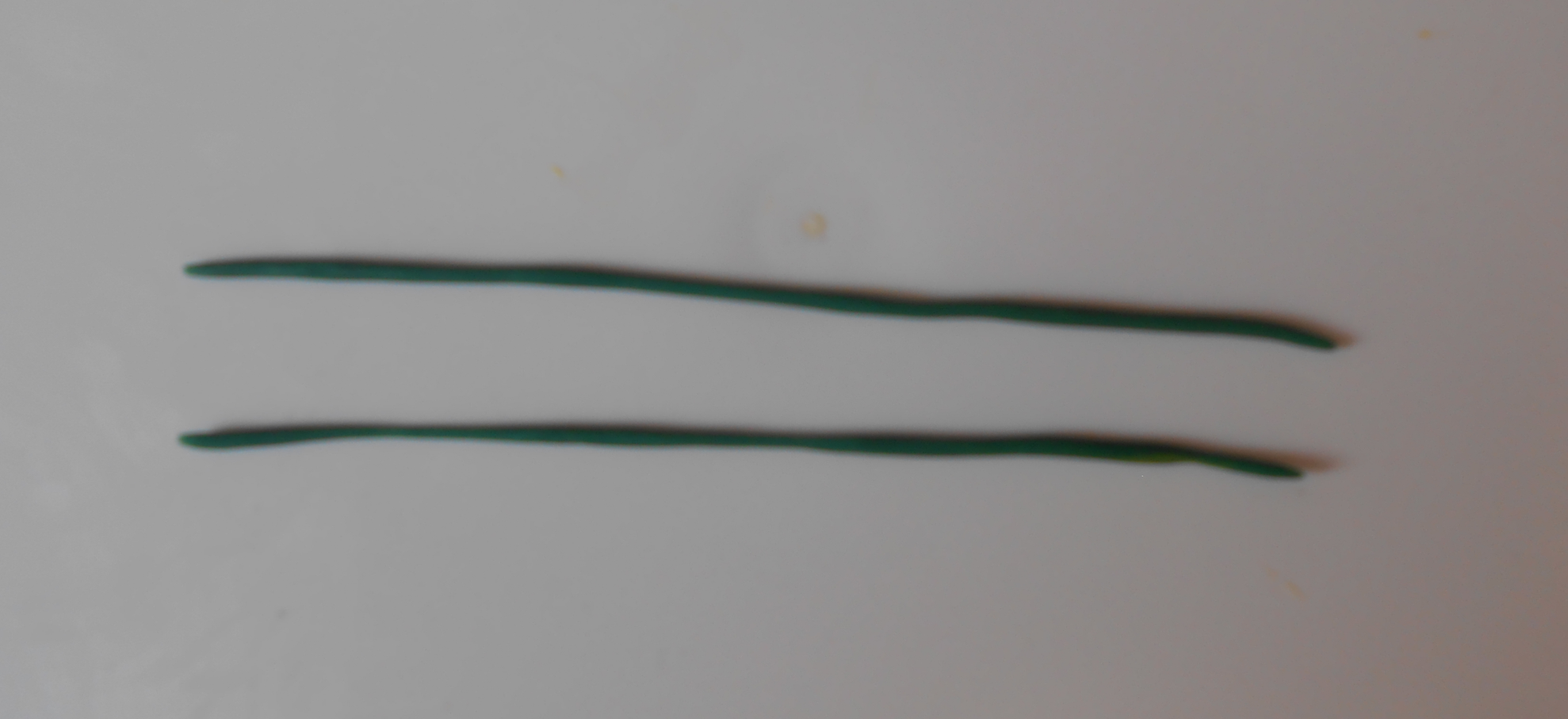 7. Одну из колбасок делим стекой на равные части.
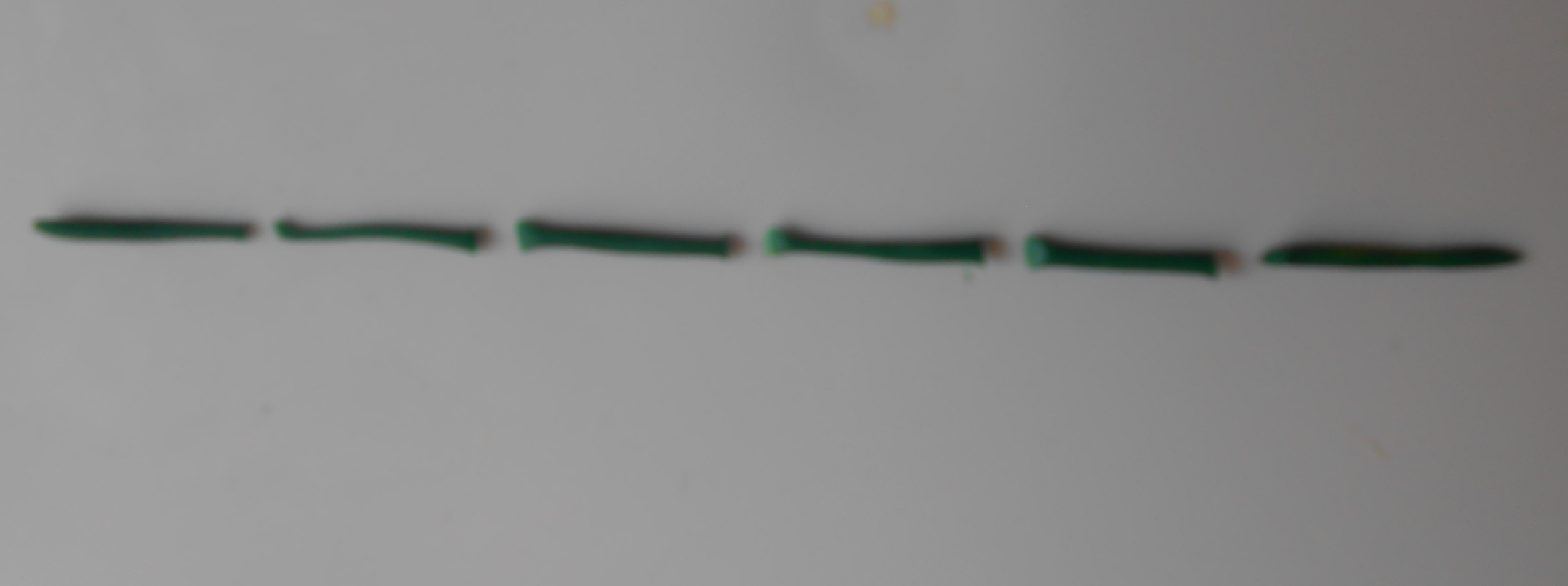 8. Выложим  из длинной колбаски веточку рябины, а из коротких силуэт грозди
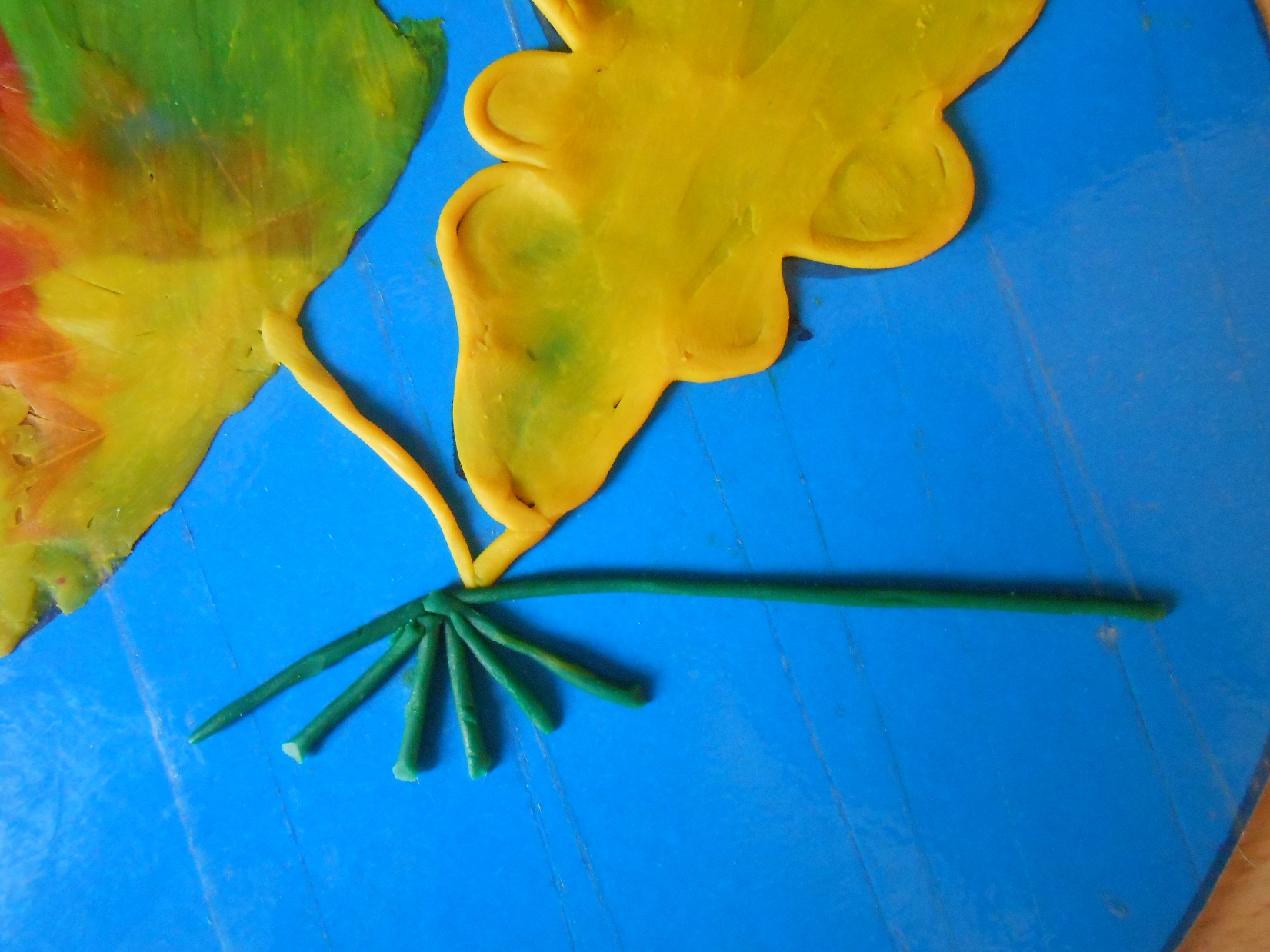 9. Раскатаем колбаску из пластилина красного цвета,
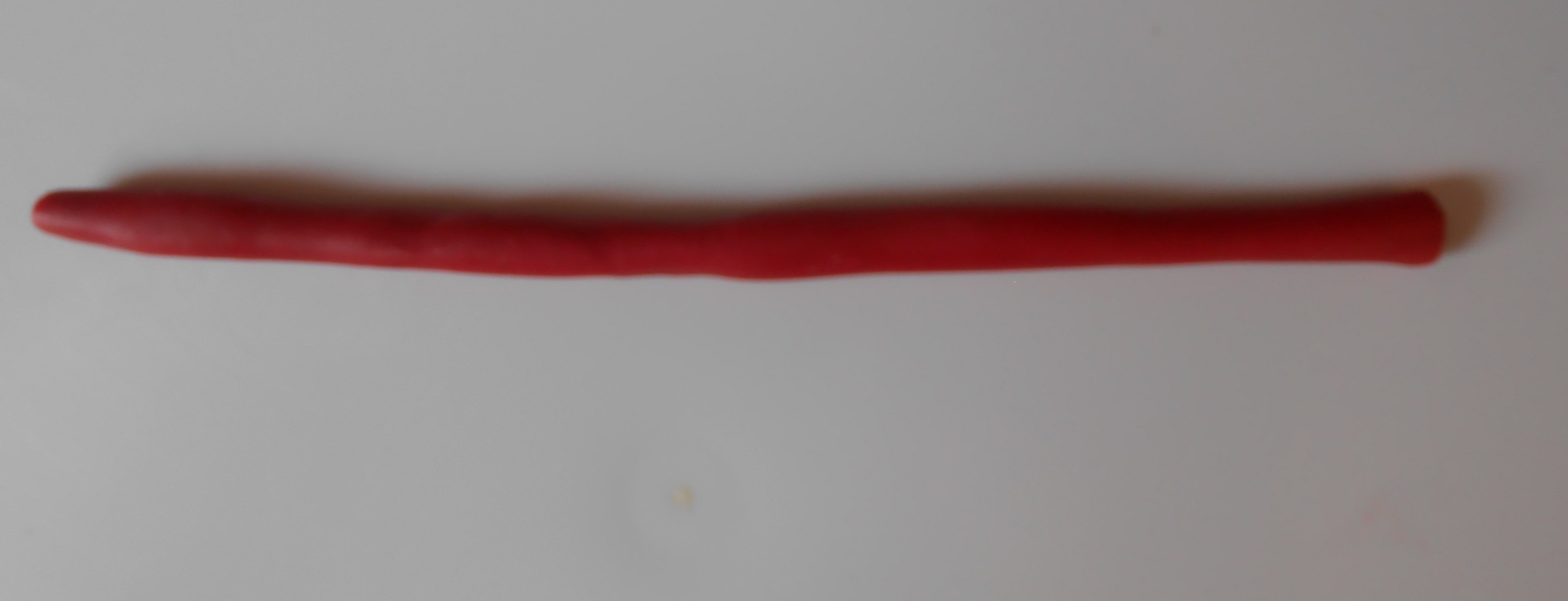 10. стекой разделим колбаску на мелкие части
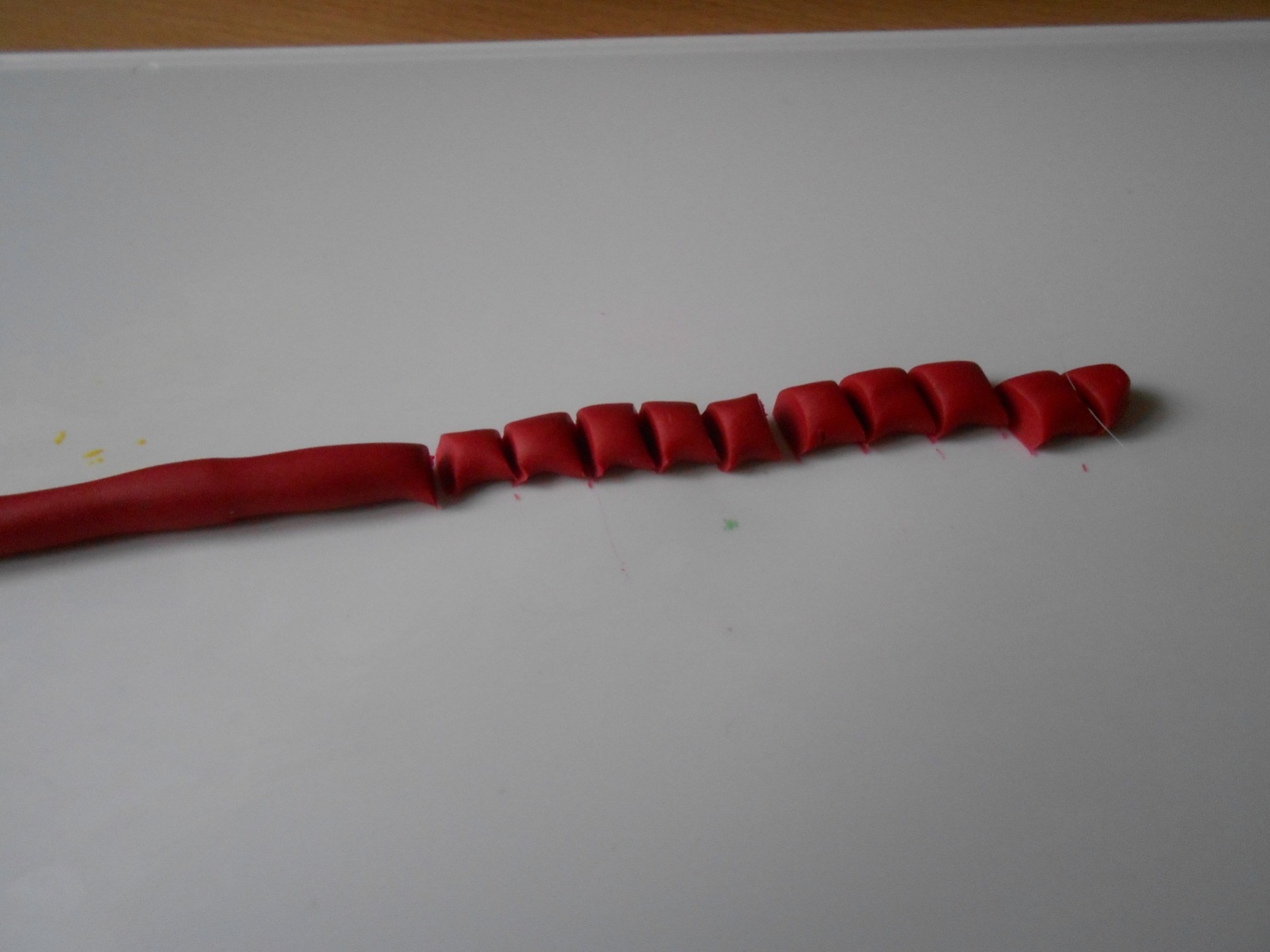 11. Скатаем шарики- ягоды
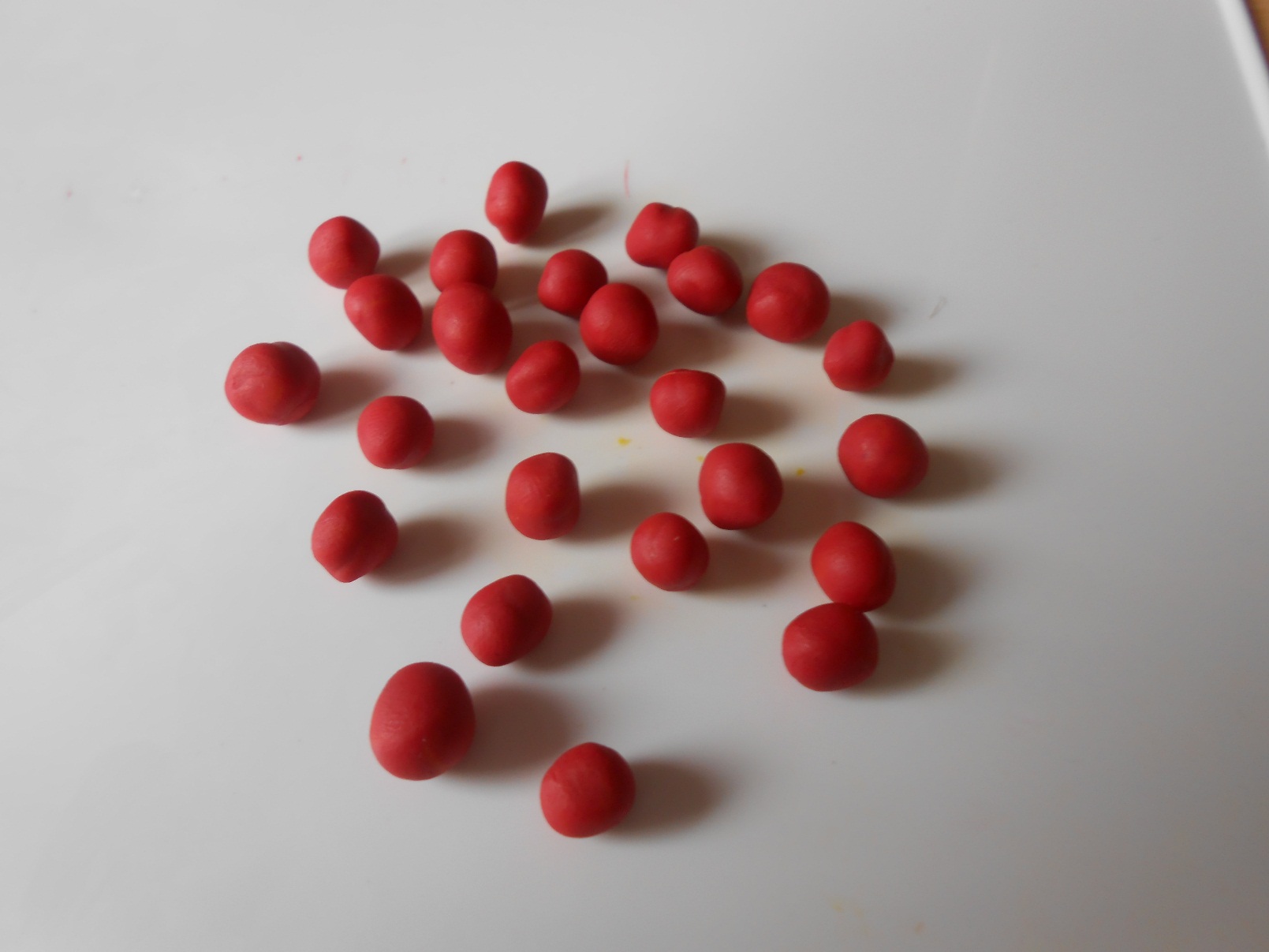 12. Прикрепим их на веточку-гроздь
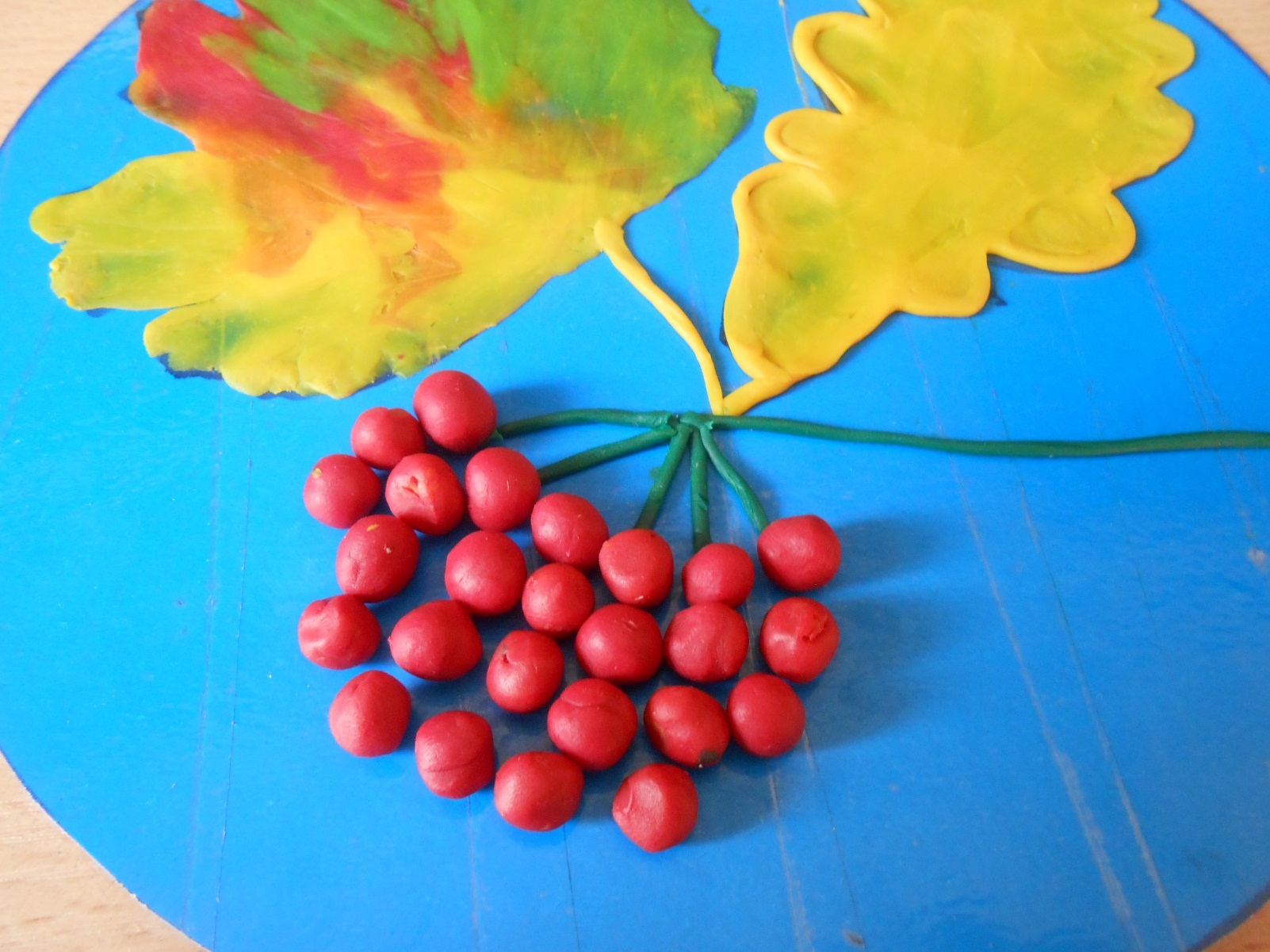 13. Раскатать длинную зеленую колбаску
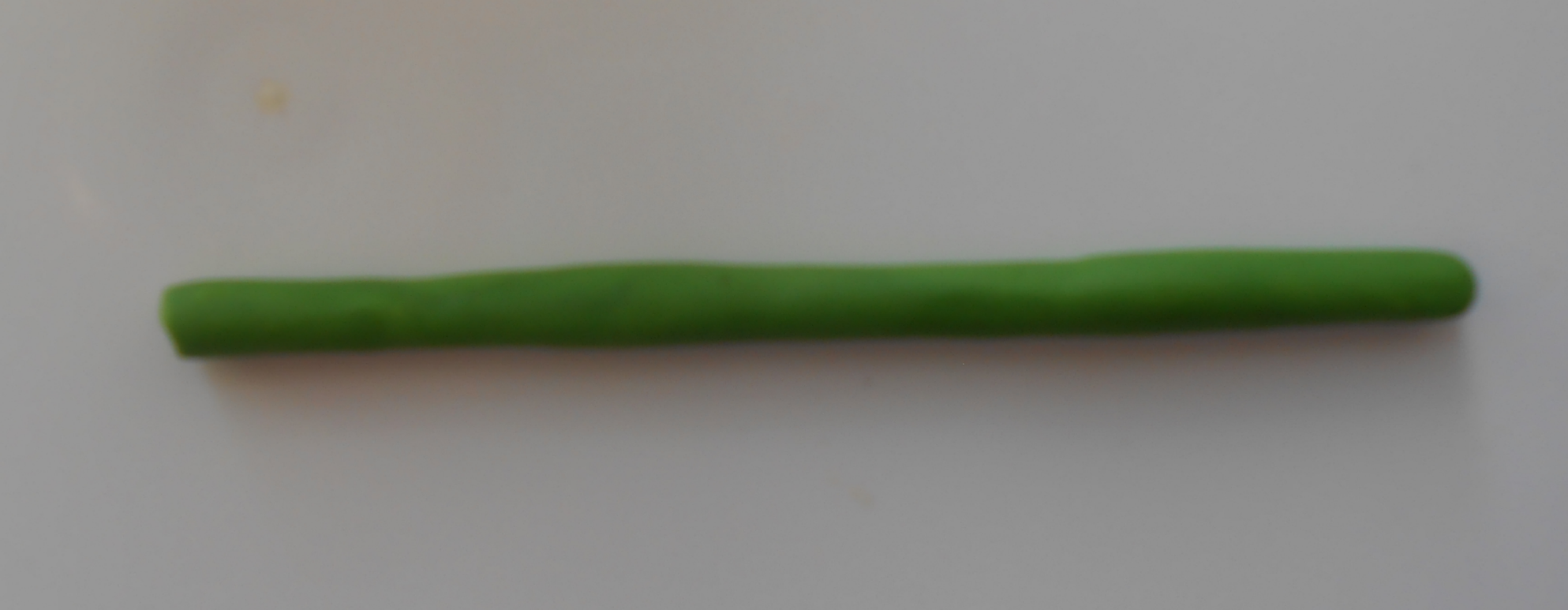 14. Разделим колбаску на столбики
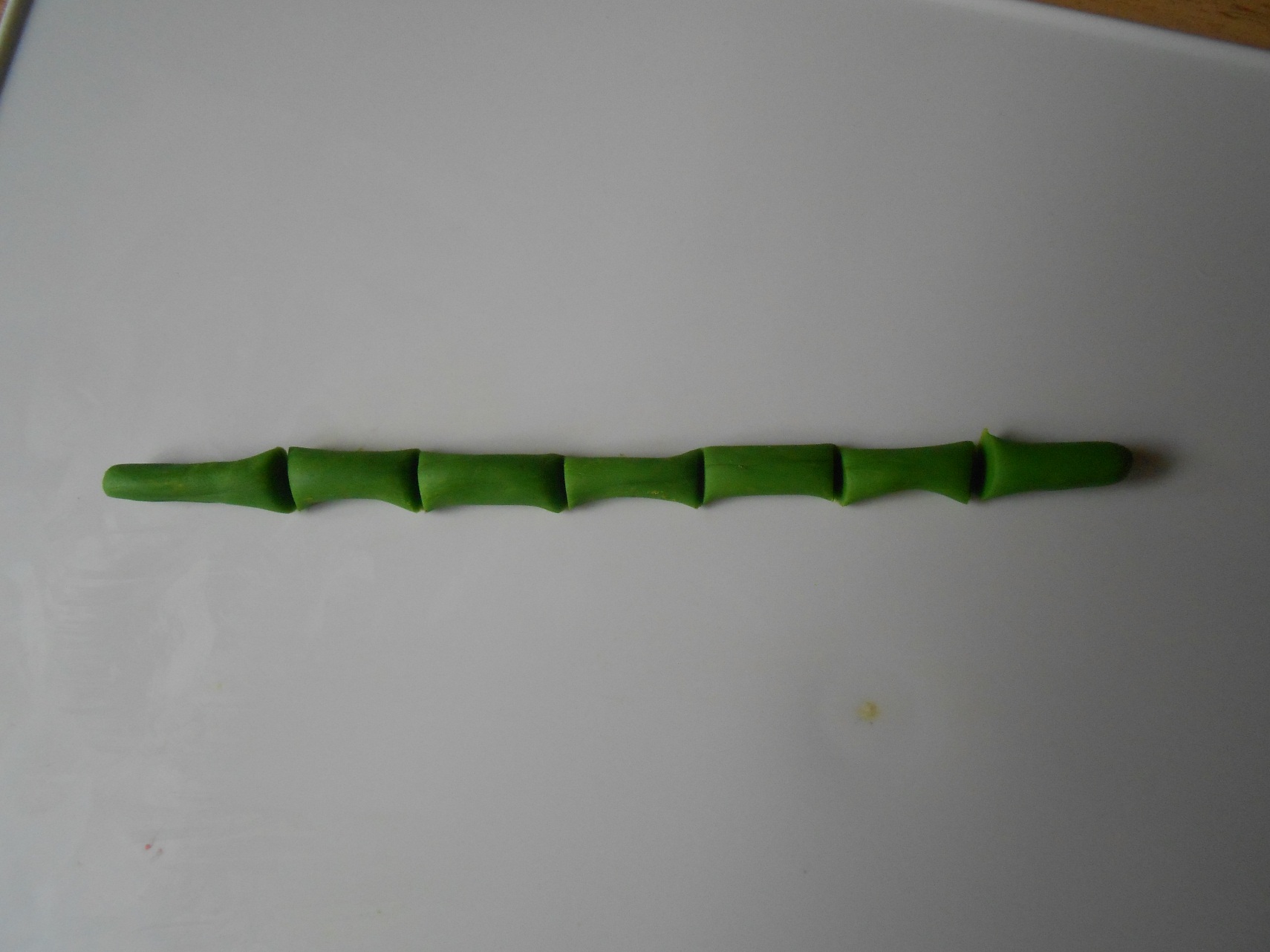 15. Предаем им форму листика
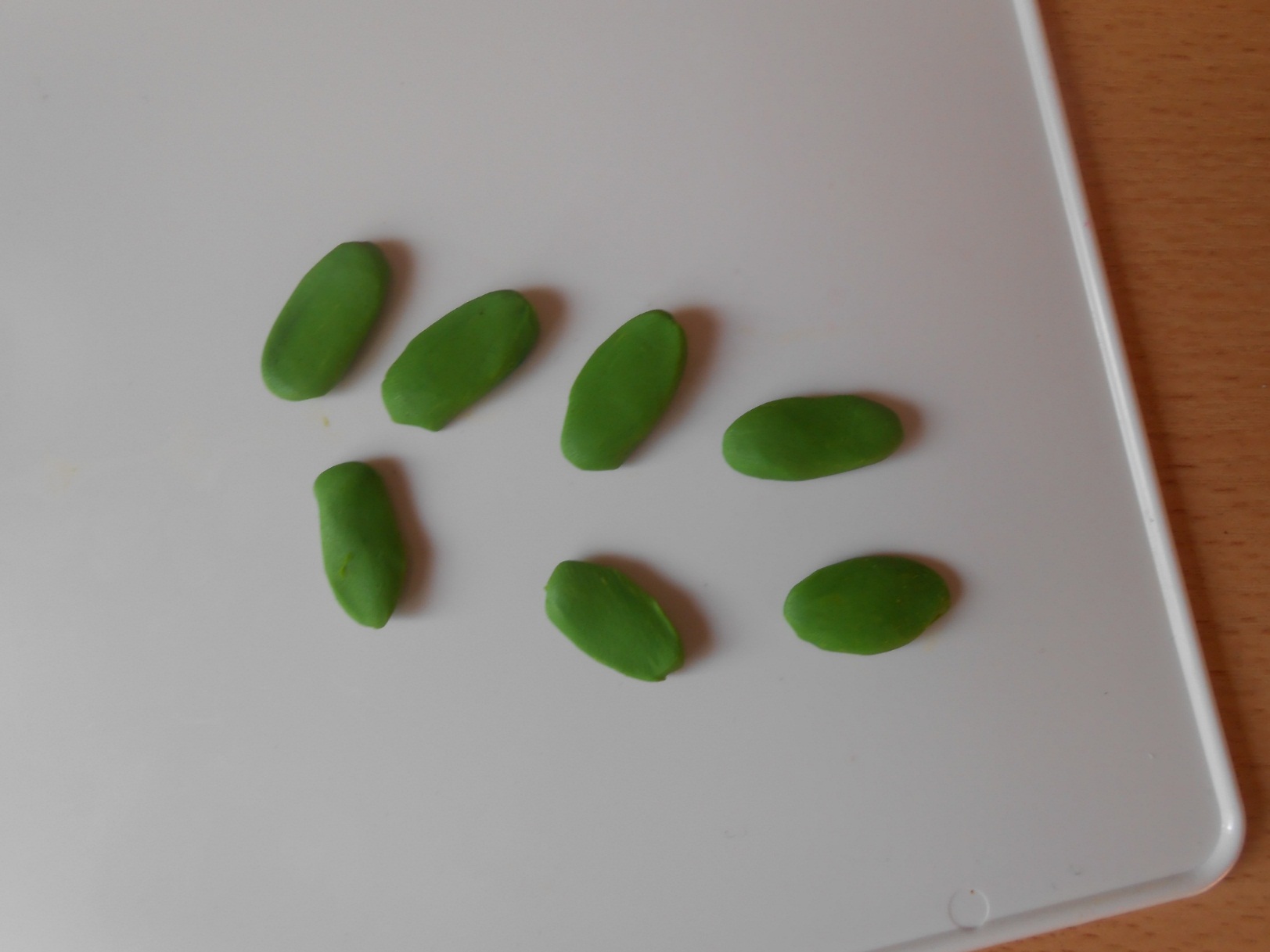 16. Выкладываем из них веточку
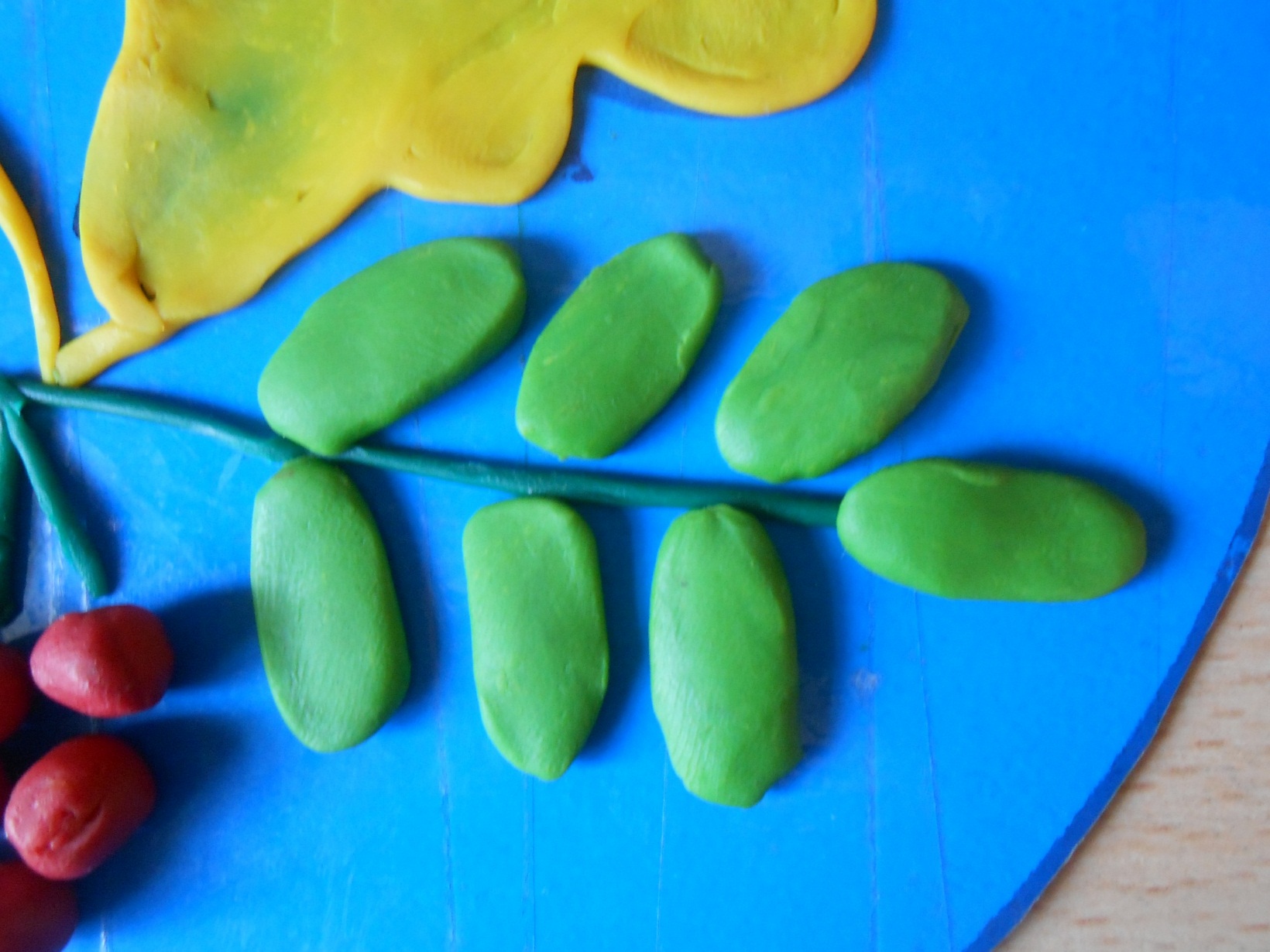 17. Стекой нарисуем прожилки на листиках.
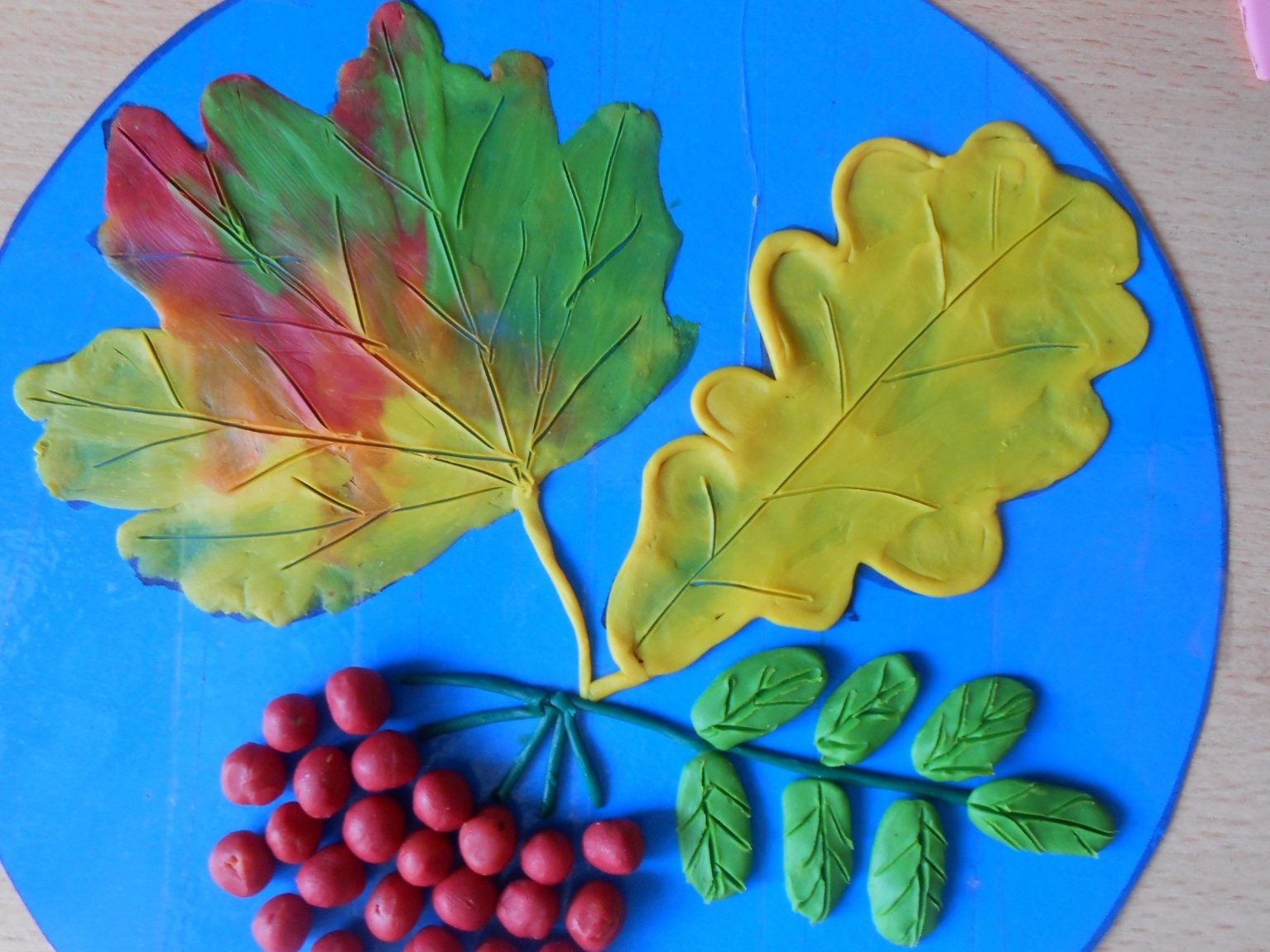 18. Делаем стекой точки на ягодах
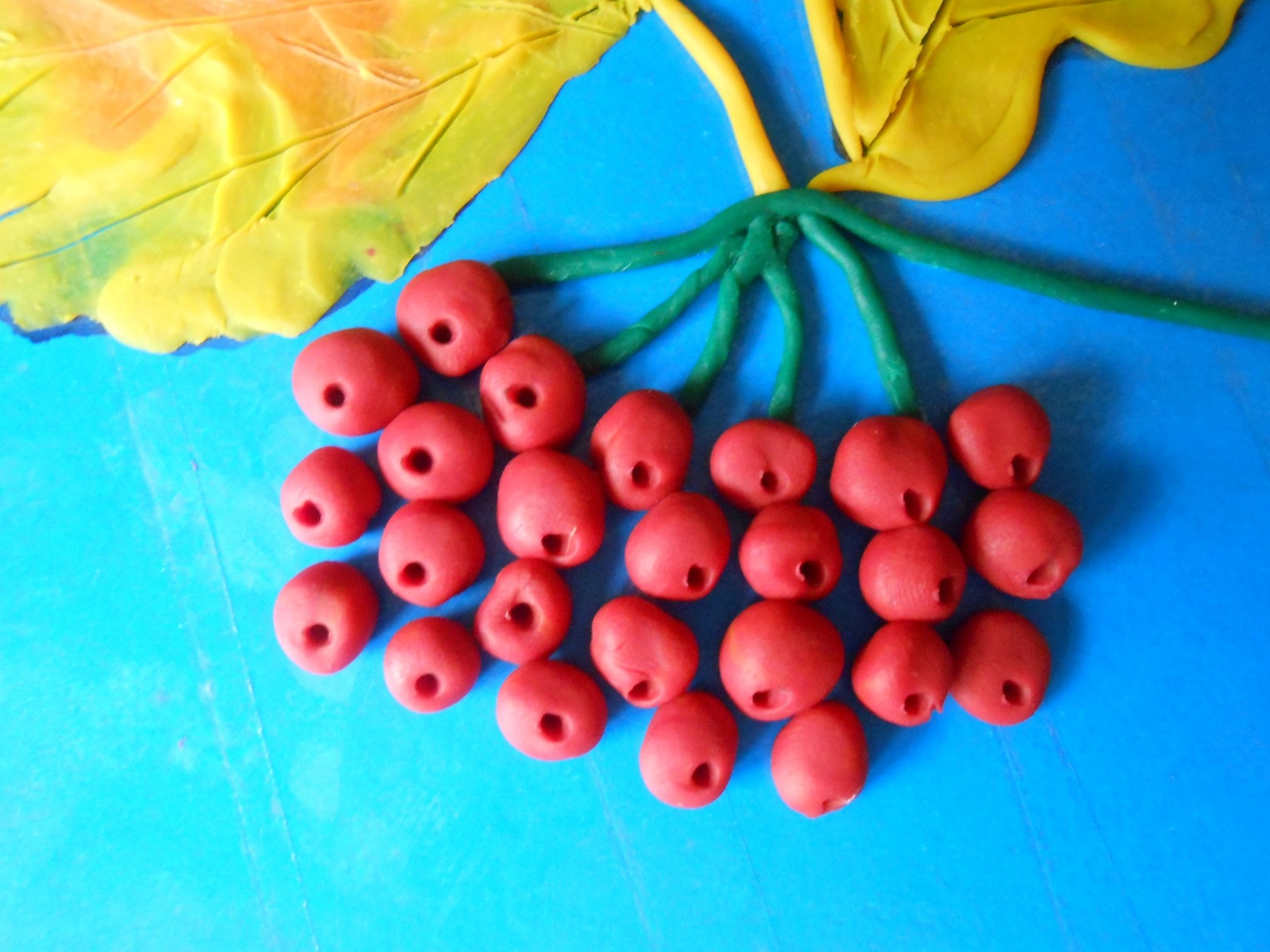 19. Картина готова
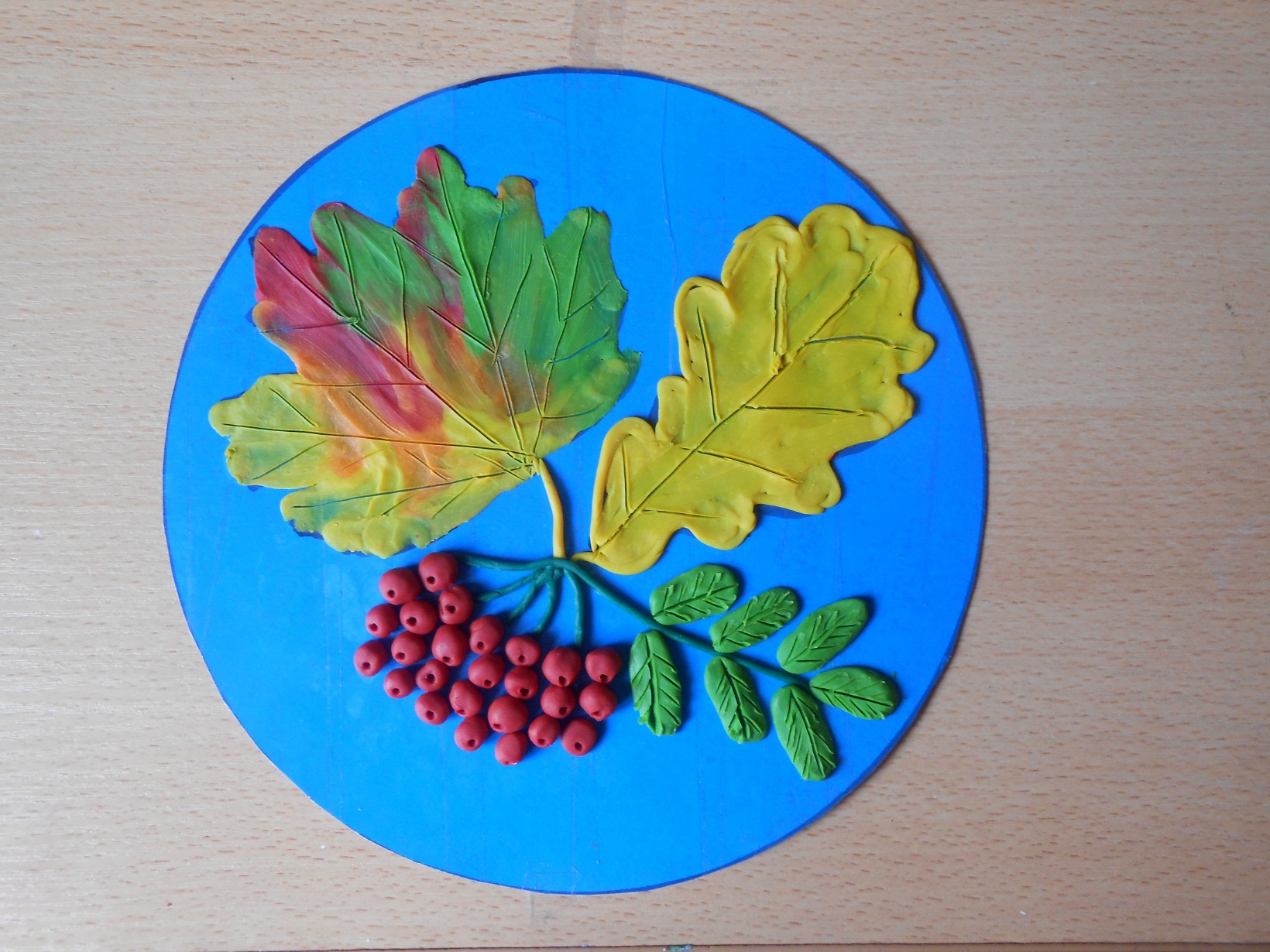 Спасибо за внимание!